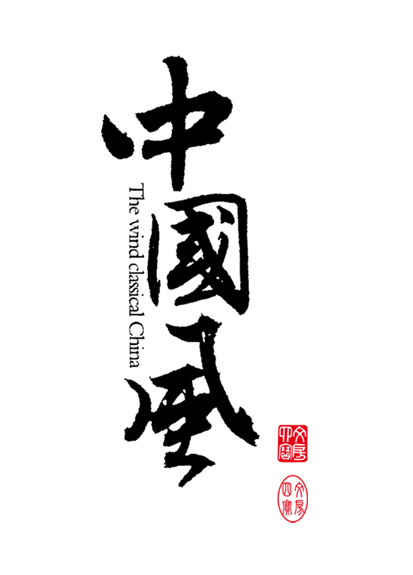 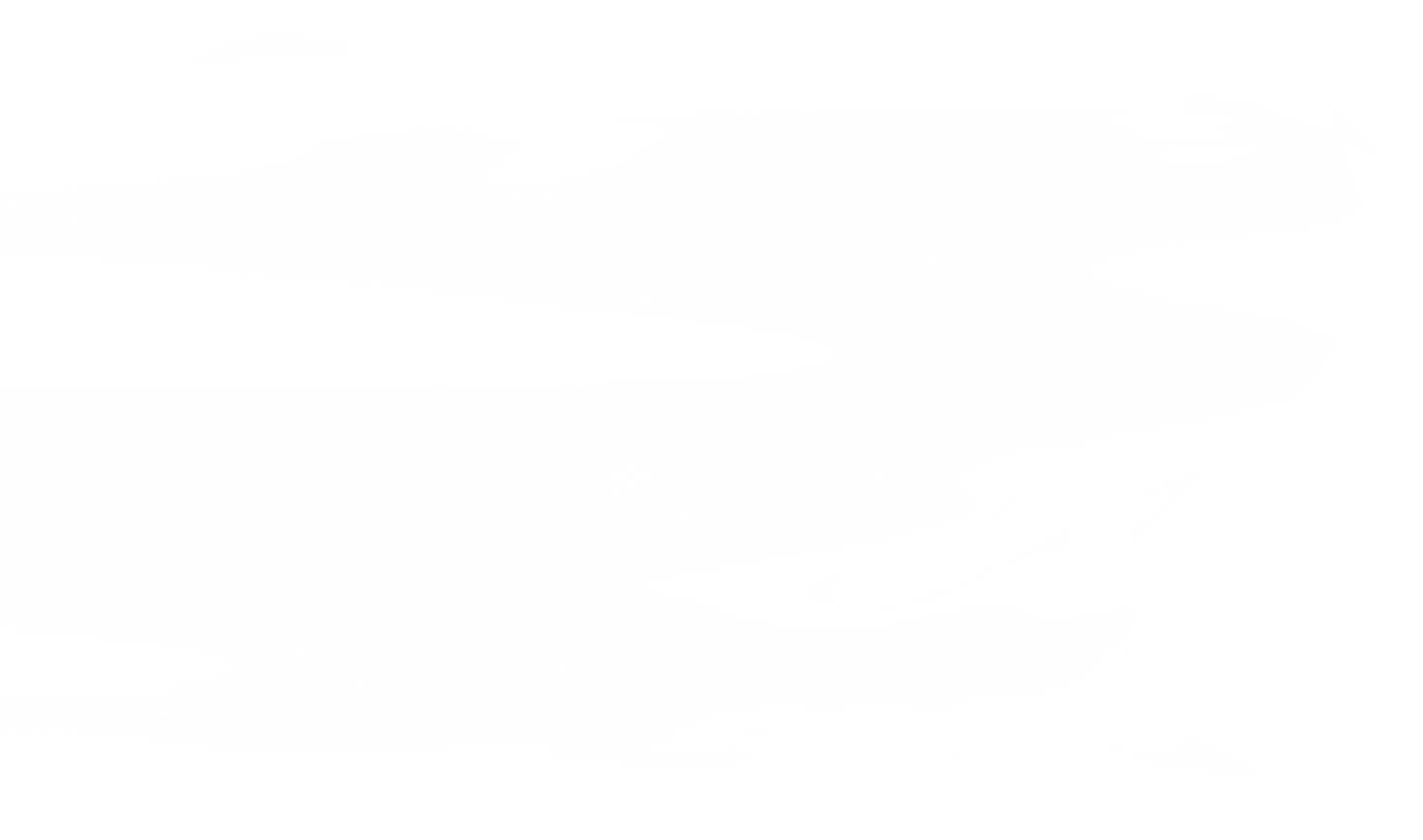 古风策划
宣
传
模
板
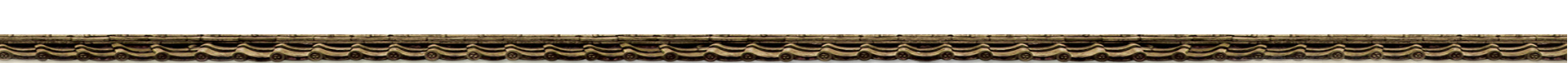 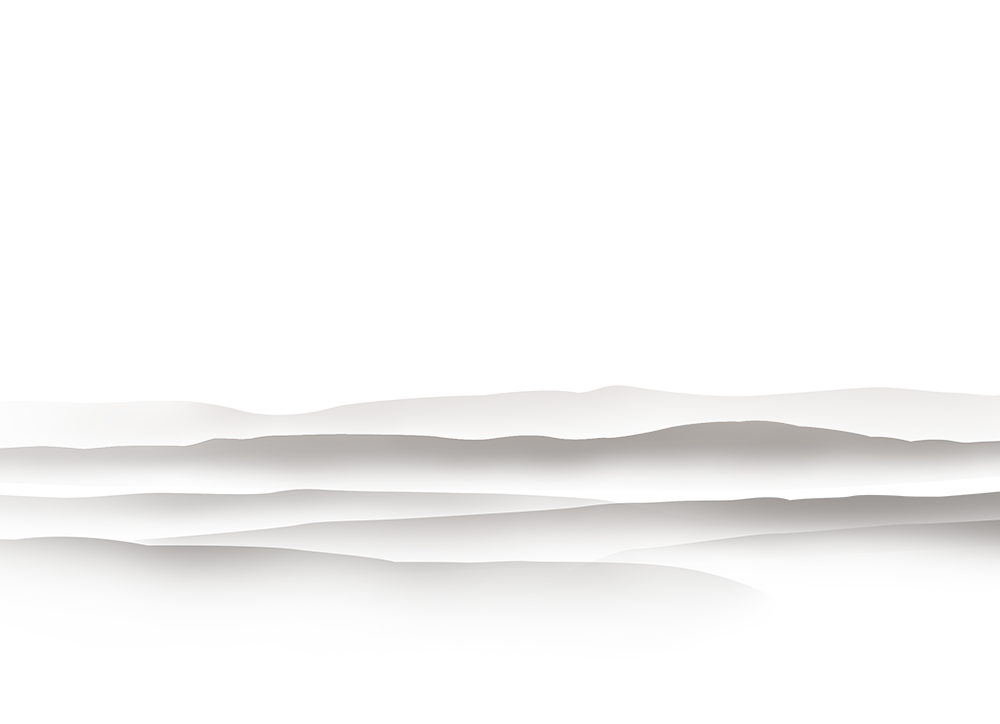 目
录
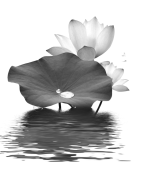 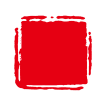 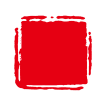 壹
叁
请在此处输入您的标题
请在此处输入您的标题
We have many PowerPoint templates that has been specifically designed to help anyone that is stepping into the world of PowerPoint for the very first time.
We have many PowerPoint templates that has been specifically designed to help anyone that is stepping into the world of PowerPoint for the very first time.
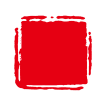 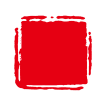 肆
请在此处输入您的标题
请在此处输入您的标题
贰
We have many PowerPoint templates that has been specifically designed to help anyone that is stepping into the world of PowerPoint for the very first time.
We have many PowerPoint templates that has been specifically designed to help anyone that is stepping into the world of PowerPoint for the very first time.
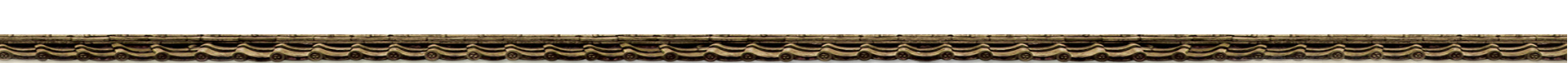 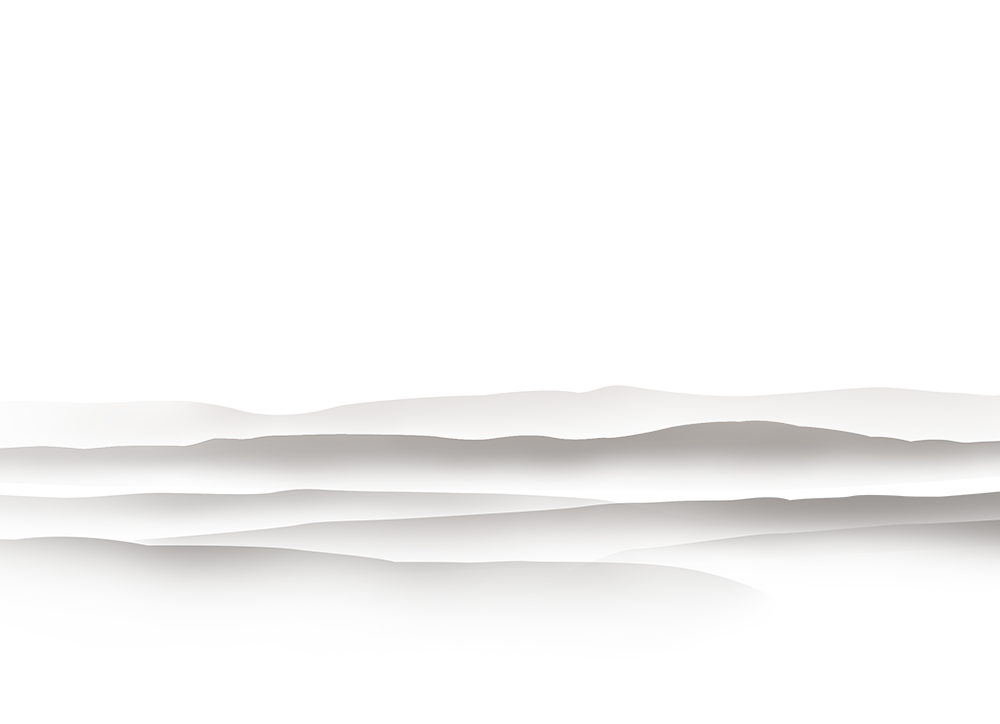 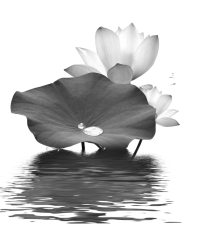 请在此处输入您的标题
We have many PowerPoint templates that has been specifically designed to help anyone that is stepping into the world of PowerPoint for the very first time.
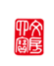 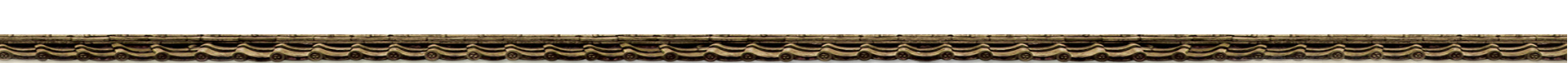 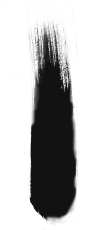 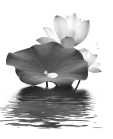 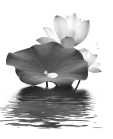 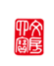 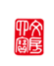 单击此处添加标题
01
02
03
04
01
02
03
04
添加标题
添加标题
在此录入上述图表的描述说明，录入上述图表的描述说明。
在此录入上述图表的描述说明，录入上述图表的描述说明。
添加标题
添加标题
在此录入上述图表的描述说明，录入上述图表的描述说明。
在此录入上述图表的描述说明，录入上述图表的描述说明。
添加标题
添加标题
添加标题
添加标题
在此录入上述图表的描述说明，录入上述图表的描述说明。
在此录入上述图表的描述说明，录入上述图表的描述说明。
在此录入上述图表的描述说明，在此录入上述图表的描述说明。
添加标题
在此录入上述图表的描述说明，在此录入上述图表的描述说明。
添加标题
在此录入上述图表的描述说明，录入上述图表的描述说明。
在此录入上述图表的描述说明，录入上述图表的描述说明。
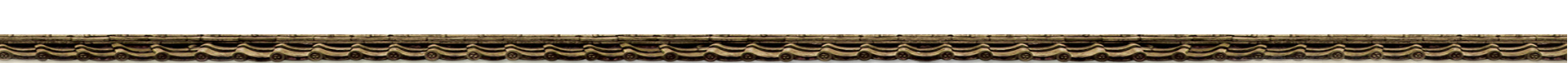 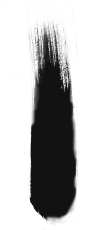 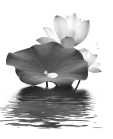 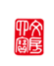 单击此处添加标题
添加标题
您的内容打在这里，或者通过复制您的文本后，在此框中选择粘贴，并选择只保留文字。在此录入上述图表的综合描述说明，在此录入上述图表的综合描述说明，在此录入上述图表的综合描述说明，在此录入上述图表的综合描述说明
添加标题
在此录入上述图表的综合描述说明，在此录入上述图表的上述图表的综合描述说明入。在此录入上述图表的综合描述说明，在此录入上述图表的上述图表的综合描述说明入。在此录入上述图表的综合描述说明，在此录入上述图表的上述图表的综合描述说明入。
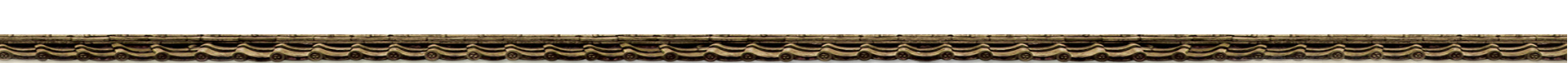 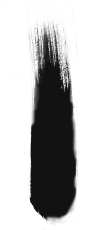 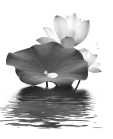 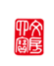 单击此处添加标题
添加标题
添加标题
01
02
03
04
在此录入上述图表的描述说明，录入上述图表的描述说明。
在此录入上述图表的描述说明，录入上述图表的描述说明。
标题文字
添加标题
添加标题
在此录入上述图表的描述说明，录入上述图表的描述说明。
在此录入上述图表的描述说明，录入上述图表的描述说明。
输入文字标题
在此录入上述图表的综合描述说明，在此录入上述图表的上述图表的综合描述说明入。在此录入上述图表的综合描述说明，在此录入上述图表的上述图表的综合描述说明入。
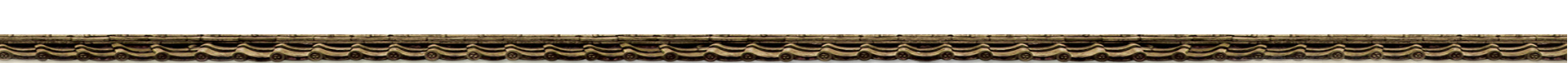 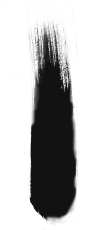 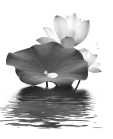 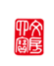 单击此处添加标题
01
02
03
添加标题
输入标题
输入标题
输入标题
在此录入上述图表的描述说明，录入上述图表的描述说明。
添加标题
添加标题
在此录入上述图表的描述说明，录入上述图表的描述说明。
在此录入上述图表的描述说明，录入上述图表的描述说明。
输入文字标题
在此录入上述图表的综合描述说明，在此录入上述图表的上述图表的综合描述说明入。在此录入上述图表的综合描述说明，在此录入上述图表的上述图表的综合描述说明入。
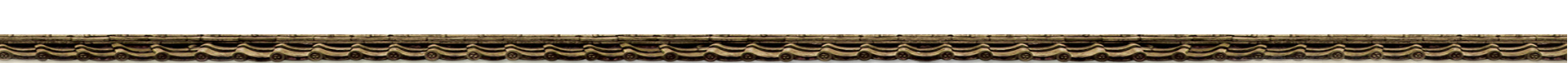 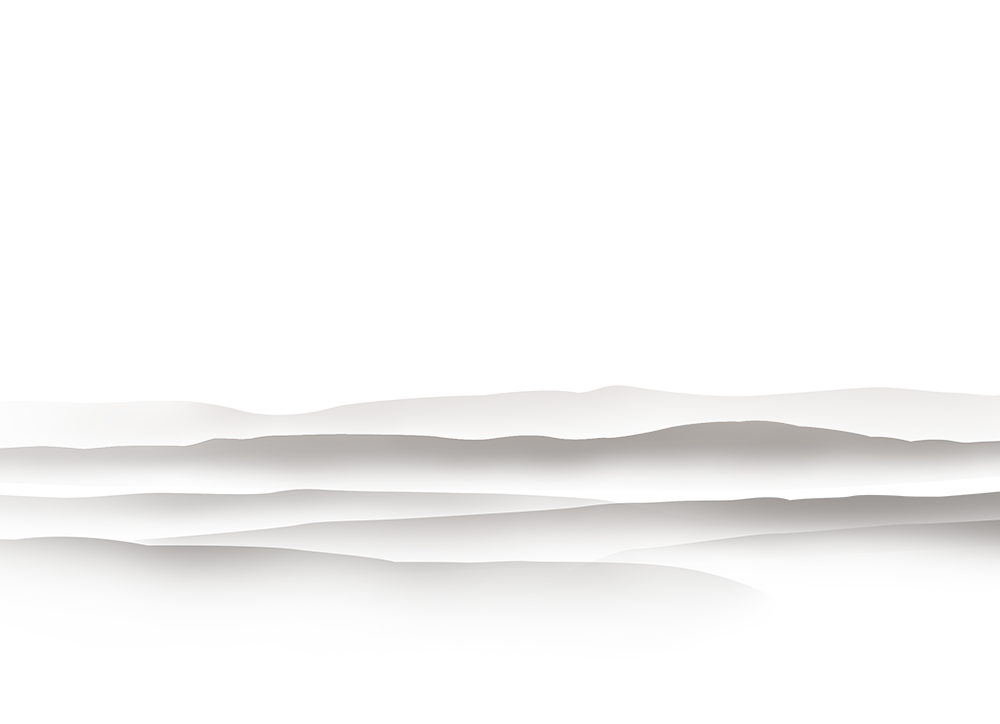 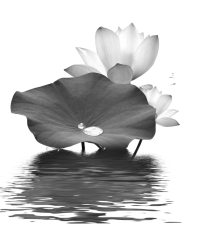 请在此处输入您的标题
We have many PowerPoint templates that has been specifically designed to help anyone that is stepping into the world of PowerPoint for the very first time.
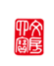 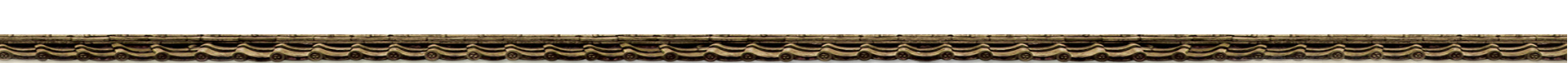 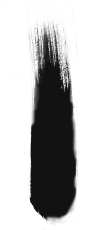 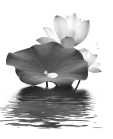 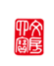 单击此处添加标题
01
02
03
04
添加标题
添加标题
在此录入上述图表的描述说明，录入上述图表的描述说明。
在此录入上述图表的描述说明，录入上述图表的描述说明。
添加标题
添加标题
在此录入上述图表的描述说明，录入上述图表的描述说明。
在此录入上述图表的描述说明，录入上述图表的描述说明。
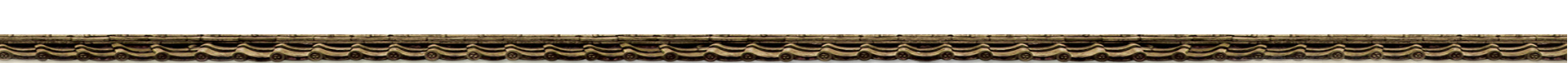 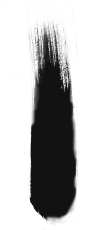 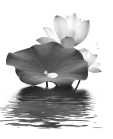 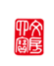 单击此处添加标题
点击输入标题
在此录入上述图表的描述说明，在此录入上述图表的描述说明，在此录入上述图表的描述说明。在此录入上述图表的描述说明。在此录入上述图表的描述说明。
输入文字标题
在此录入上述图表的综合描述说明，在此录入上述图表的上述图表的综合描述说明入。在此录入上述图表的综合描述说明，在此录入上述图表的上述图表的综合描述说明入。在此录入上述图表的综合描述说明，在此录入上述图表的上述图表的综合描述说明入。
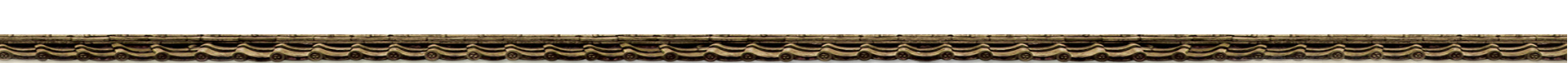 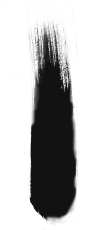 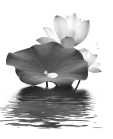 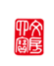 单击此处添加标题
01
02
添加标题
添加标题
在此录入上述图表的描述说明，录入上述图表的描述说明。
添加标题
在此录入上述图表的描述明，在此录入。
在此录入上述图表的描述说明，录入上述图表的描述说明。
输入文字标题
在此录入上述图表的综合描述说明，在此录入上述图表的上述图表的综合描述说明入。在此录入上述图表的综合描述说明，在此录入上述图表的上述图表的综合描述说明入。
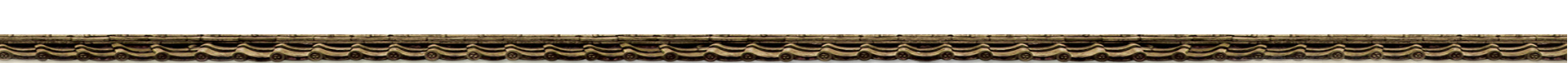 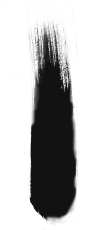 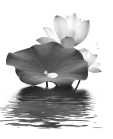 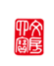 单击此处添加标题
点击输入标题
点击输入标题
您的内容打在这里，或者通过复制您的文本后，在此框中选择粘贴。
您的内容打在这里，或者通过复制您的文本后，在此框中选择粘贴。
点击输入标题
点击输入标题
您的内容打在这里，或者通过复制您的文本后，在此框中选择粘贴。
您的内容打在这里，或者通过复制您的文本后，在此框中选择粘贴。
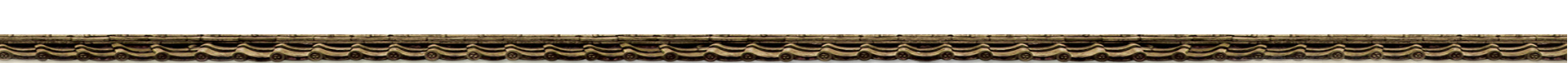 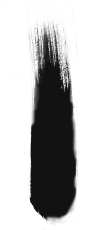 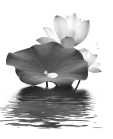 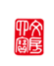 单击此处添加标题
您的内容打在这里，或者通过复制您的文本后，在此框中选择粘贴，并选择只保留文字，在此录入上述图表的综合描述说明。
A
B
您的内容打在这里，或者通过复制您的文本后，在此框中选择粘贴，并选择只保留文字，在此录入上述图表的综合描述说明。
C
您的内容打在这里，或者通过复制您的文本后，在此框中选择粘贴，并选择只保留文字，在此录入上述图表的综合描述说明。
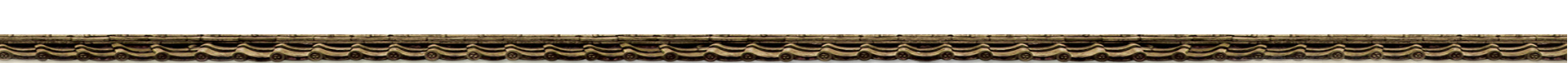 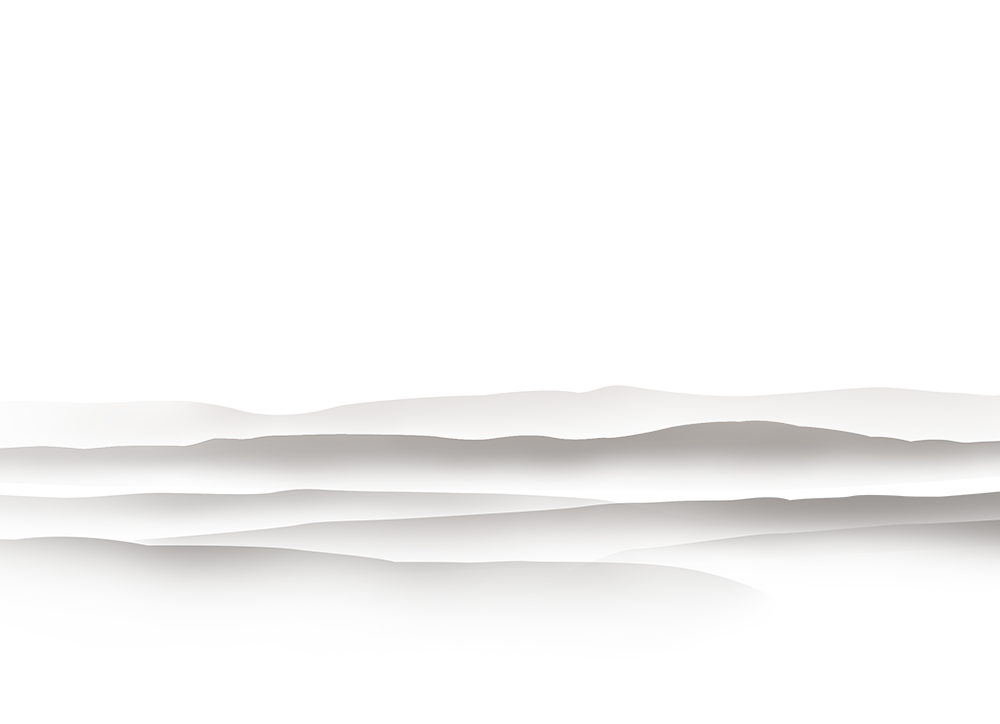 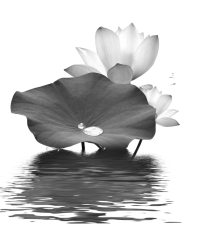 请在此处输入您的标题
We have many PowerPoint templates that has been specifically designed to help anyone that is stepping into the world of PowerPoint for the very first time.
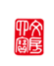 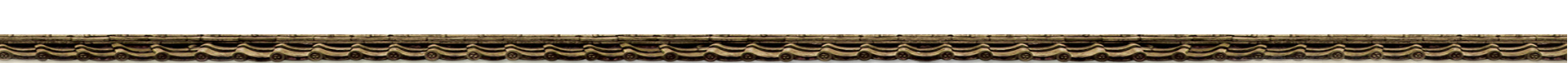 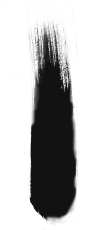 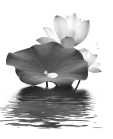 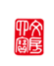 单击此处添加标题
80%
50%
20%
添加标题
添加标题
添加标题
点击输入标题
您的内容打在这里，或者通过复制您的文本后，在此框中选择粘贴，并选择只保留文字。您的内容打在这里，或者通过复制您的文本后。
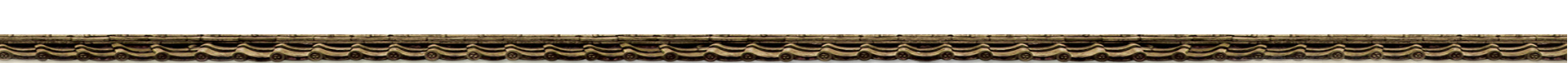 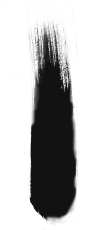 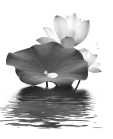 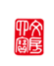 单击此处添加标题
95%
45%
65%
添加标题
添加标题
添加标题
在此录入上述图表的描述明，在此录入上述图表的描述说。
在此录入上述图表的描述明，在此录入上述图表的描述说。
在此录入上述图表的描述明，在此录入上述图表的描述说。
输入文字标题
在此录入上述图表的综合描述说明，在此录入上述图表的上述图表的综合描述说明入。在此录入上述图表的综合描述说明，在此录入上述图表的上述图表的综合描述说明入。在此录入上述图表的综合描述说明，在此录入上述图表的上述图表的综合描述说明入。
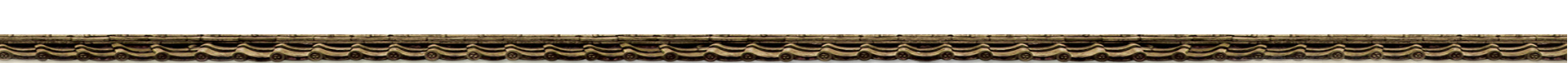 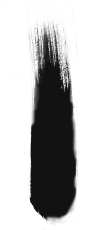 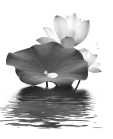 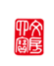 单击此处添加标题
点击输入标题
在此输入详细文字介绍，
和详细信息。
点击输入标题
在此输入详细文字介绍，
和详细信息。
点击输入标题
在此输入详细文字介绍，
和详细信息。
点击输入标题
在此输入详细文字介绍，
和详细信息。
点击输入标题
在此输入详细文字介绍，
和详细信息。
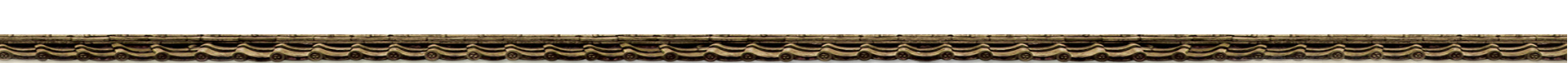 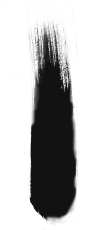 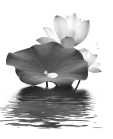 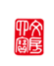 单击此处添加标题
添加标题
添加标题
添加标题
添加标题
在此录入上述图表的描述说明，在此录入上述图表的描述说明。
在此录入上述图表的描述说明，在此录入上述图表的描述说明。
在此录入上述图表的描述说明，在此录入上述图表的描述说明。
在此录入上述图表的描述说明，在此录入上述图表的描述说明。
输入文字标题
在此录入上述图表的综合描述说明，在此录入上述图表的上述图表的综合描述说明入。在此录入上述图表的综合描述说明，在此录入上述图表的上述图表的综合描述说明入。
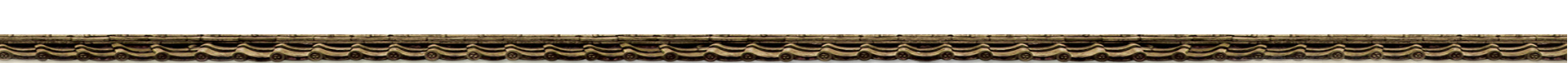 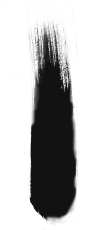 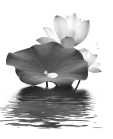 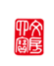 单击此处添加标题
点击输入标题
01
在此录入上述图表的描述明，在此录入上述图表的描述说。
03
点击输入标题
在此录入上述图表的描述明，在此录入上述图表的描述说。
04
点击输入标题
02
在此录入上述图表的描述明，在此录入上述图表的描述说。
点击输入标题
在此录入上述图表的描述明，在此录入上述图表的描述说。
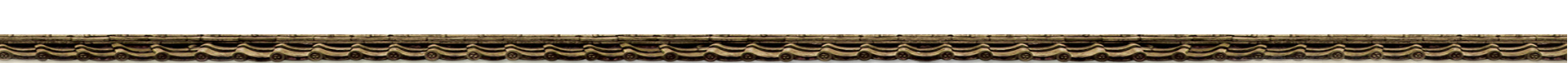 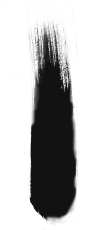 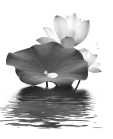 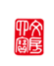 单击此处添加标题
添加
标题
01
02
03
04
05
06
添加标题
添加标题
添加标题
添加标题
添加标题
添加标题
输入文字标题
在此录入上述图表的综合描述说明，在此录入上述图表的上述图表的综合描述说明入。在此录入上述图表的综合描述说明，在此录入上述图表的上述图表的综合描述说明入。在此录入上述图表的综合描述说明，在此录入上述图表的上述图表的综合描述说明入。
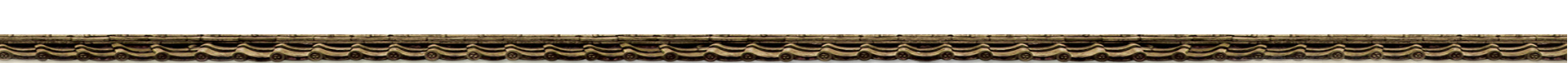 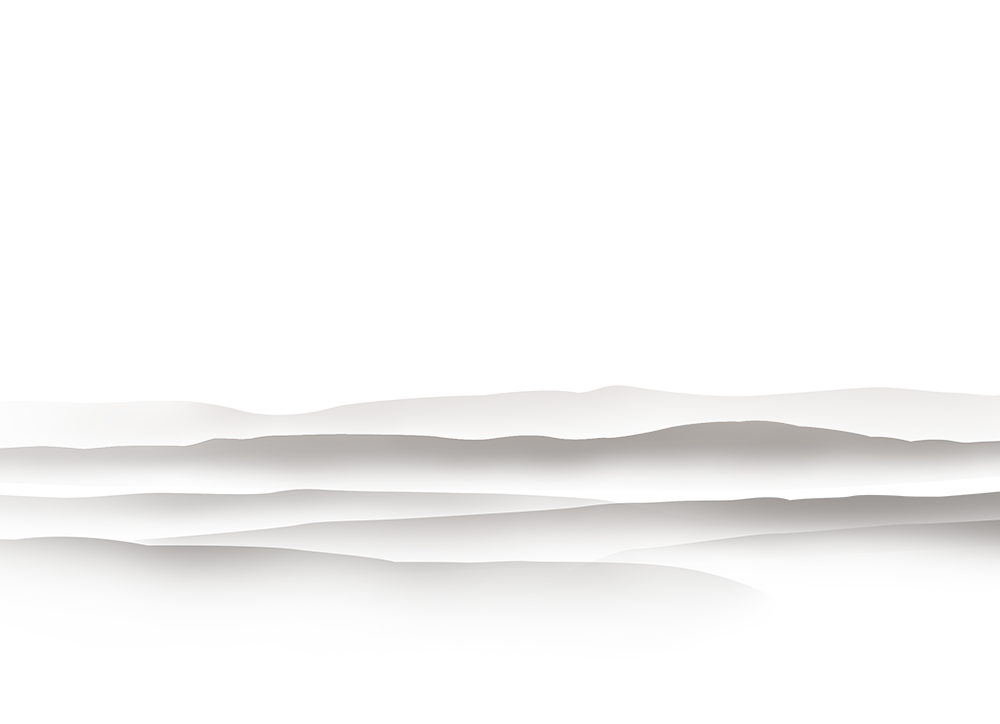 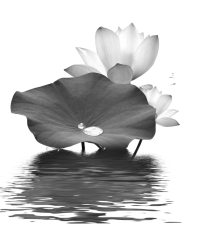 请在此处输入您的标题
We have many PowerPoint templates that has been specifically designed to help anyone that is stepping into the world of PowerPoint for the very first time.
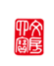 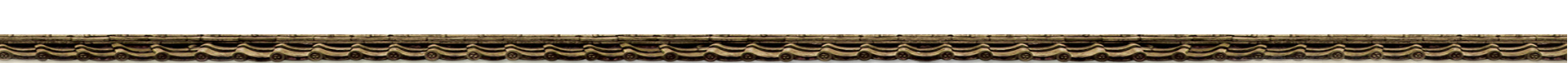 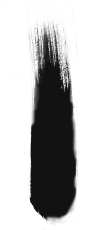 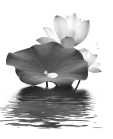 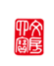 单击此处添加标题
01
02
03
04
05
06
07
添加标题
在此输入详细文字介绍，和详细信息。
添加标题
在此输入详细文字介绍，和详细信息。
添加标题
在此输入详细文字介绍，和详细信息。
添加标题
在此输入详细文字介绍，和详细信息。
添加标题
在此输入详细文字介绍，和详细信息。
添加标题
在此输入详细文字介绍，和详细信息。
添加标题
在此输入详细文字介绍，和详细信息。
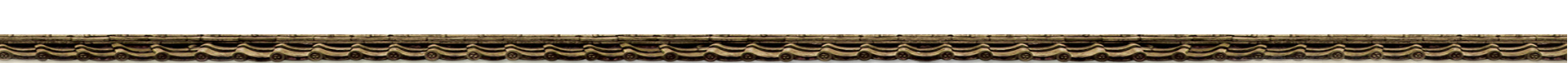 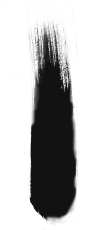 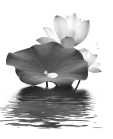 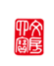 单击此处添加标题
01
02
03
04
05
06
添加标题
添加标题
在此录入上述图表的描述说
明，录入上述图表的描述说明。
在此录入上述图表的描述说
明，录入上述图表的描述说明。
添加标题
添加标题
在此录入上述图表的描述说
明，录入上述图表的描述说明。
在此录入上述图表的描述说
明，录入上述图表的描述说明。
添加标题
添加标题
添加标题
在此录入上述图表的描述说
明，录入上述图表的描述说明。
在此录入上述图表的描述说
明，录入上述图表的描述说明。
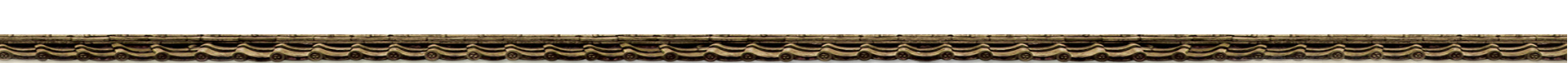 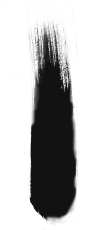 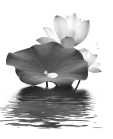 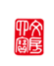 单击此处添加标题
添加标题
添加标题
您的内容打在这里，或者通过复制您的文本后，在此框中选择粘贴，并选择只保留文字。
您的内容打在这里，或者通过复制您的文本后，在此框中选择粘贴，并选择只保留文字。
添加标题
添加标题
添加标题
在此录入上述图表的综合描述说明，在此录入上述图表的上述图表的综合描述说明入。在此录入上述图表的综合描述说明，在此录入上述图表的上述图表的综合描述说明入。在此录入上述图表的综合描述说明，在此录入上述图表的上述图表的综合描述说明入。
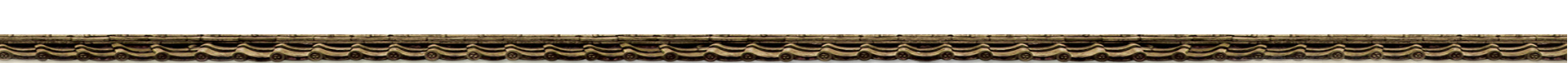 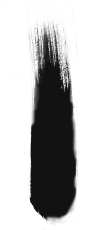 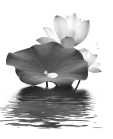 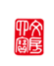 单击此处添加标题
添加
标题
添加标题
添加标题
在此录入上述图表的描述明，在此录入上述图表的描述说。
在此录入上述图表的描述明，在此录入上述图表的描述说。
添加标题
添加标题
在此录入上述图表的描述明，在此录入上述图表的描述说。
在此录入上述图表的描述明，在此录入上述图表的描述说。
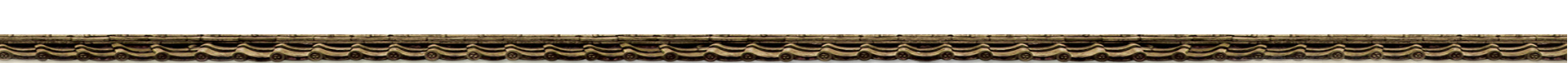 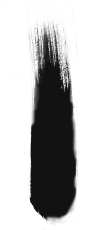 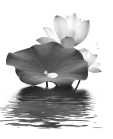 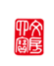 单击此处添加标题
添加标题
01
02
03
在此录入上述图表的描述说明，录入上述图表的描述说明。
添加标题
添加标题
在此录入上述图表的描述说明，录入上述图表的描述说明。
在此录入上述图表的描述说明，录入上述图表的描述说明。
添加标题
在此录入上述图表的描述说明，录入上述图表的描述说明。
输入文字标题
在此录入上述图表的综合描述说明，在此录入上述图表的上述图表的综合描述说明入。在此录入上述图表的综合描述说明，在此录入上述图表的上述图表的综合描述说明入。在此录入上述图表的综合描述说明，在此录入上述图表的上述图表的综合描述说明入。
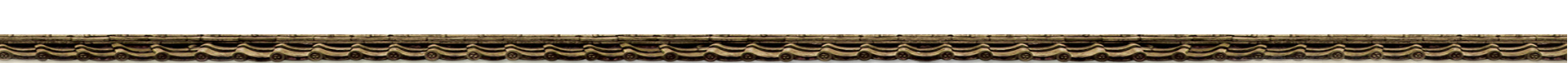 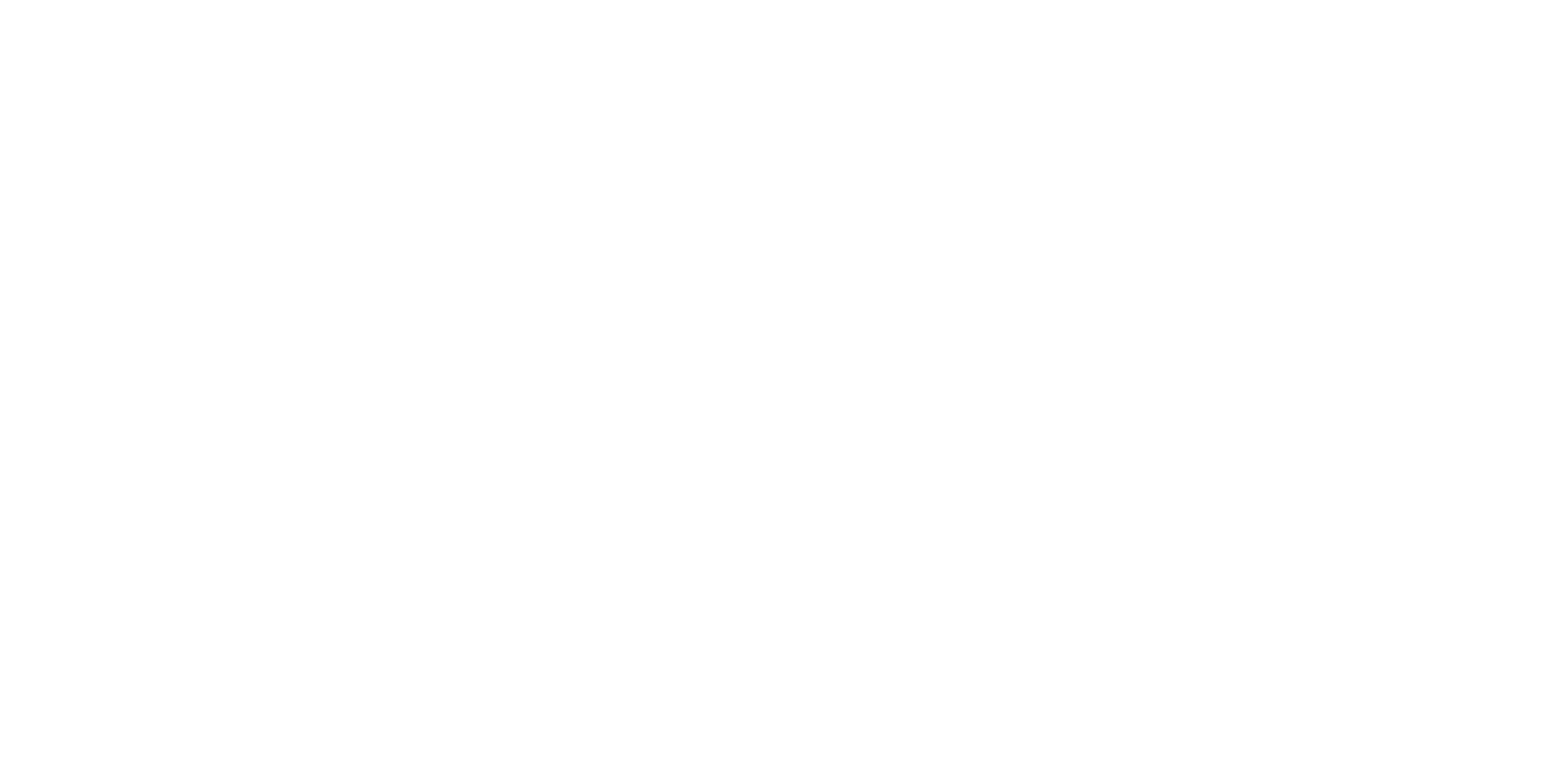 谢
谢
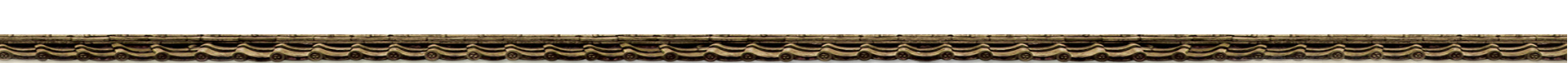